ECE 445/ME470 ZJUI: Lecture 2
Spring 2023
Prof. Arne Fliflet (afliflet@illinois.edu)
Prof. Mark Butala (MarkButala@intl.zju.edu.cn)
Prof. Timothy Lee (timothylee@intl.zju.edu.cn)
Prof. Chenhui Shao (chshao@Illinois.edu)
Prof. Rakesh Kumar (rakeshk@Illinois.edu)
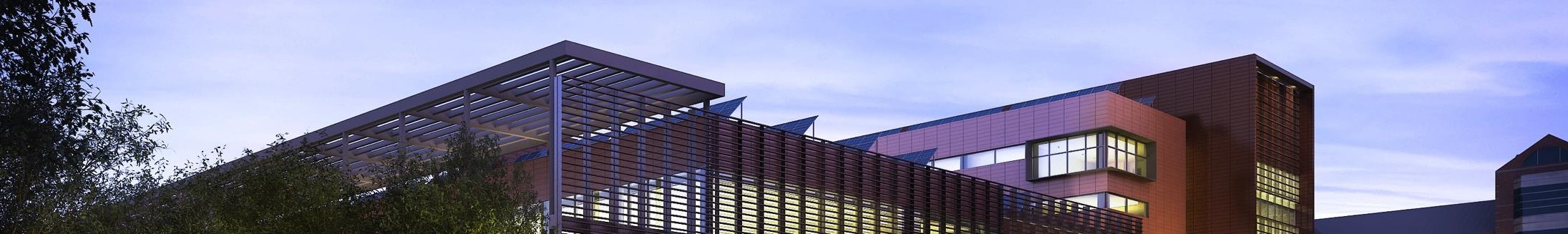 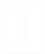 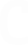 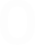 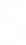 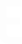 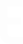 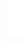 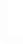 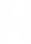 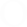 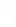 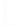 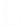 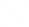 Looming Deadlines
Request for Approval (RFA) due Feb. 27, 2022
Soldering Exercise               due Mar.   3, 2022
Proposal (Early deadline)    due Mar.   8, 2022
Proposal                              due Mar.  13, 2022
Design Document                due Mar. 23, 2022
In this Lecture
Request for Approval details and process
Project Proposal details
How to write good High-Level Requirements (HLRs),  Subsystem Requirements, Subsystem Verifications, and  Block Diagrams.
Ethics and Safety
Request for Approval (RFA)
What is the RFA?
An overview of the project
The request for approval (RFA) is  where you write a
document explaining what
challenging problem you want  to solve and your plan to solve it.
You will receive feedback from  staff to refine the project scope.
Problem
Solution Overview
Components
Criteria of Success
How to write an RFA?
Fall 2019, Project 14
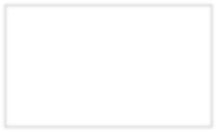 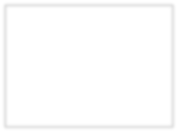 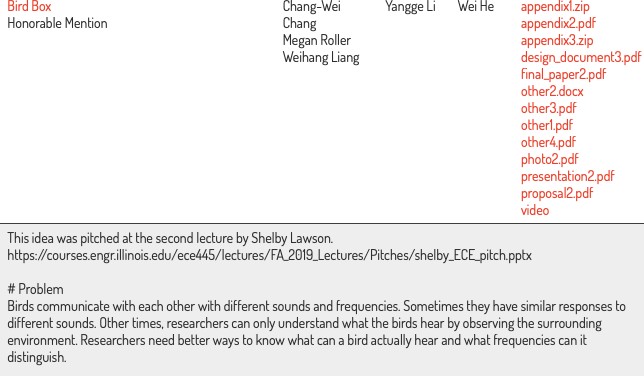 Title
People


Problem
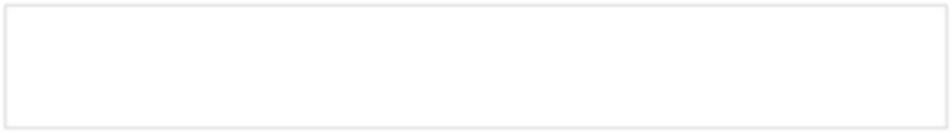 How to write an RFA?
Solution
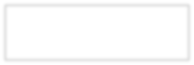 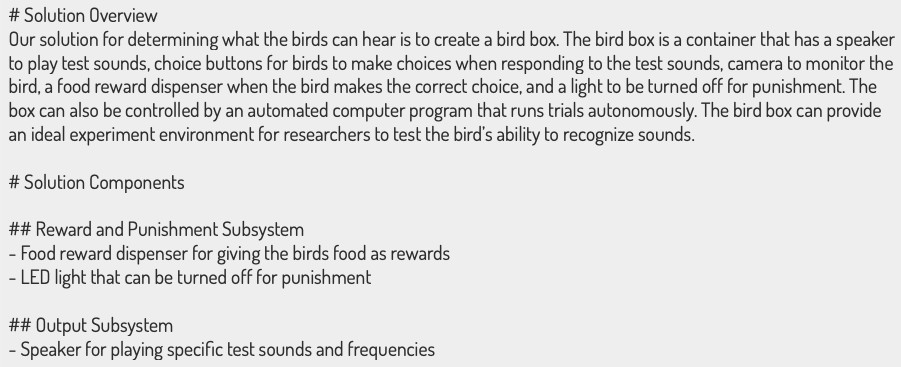 Components  Subsystem I
Hardware I.a  Hardware I.b
Subsystem II  Software II.a
Criteria of Success
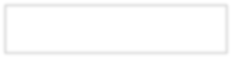 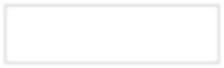 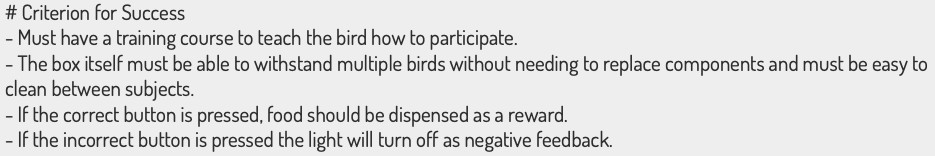 How to write an RFA?
Requirement
	What are the  success  criteria?
Motivation
Why we care?
Invention or  innovation?
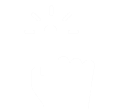 Step 1:  A good  problem
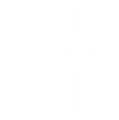 Scoping
What are you solving?
How to write an RFA?
Complexity
Simple problems  warrant simple  solutions
Re-evaluation
Is there a better way?
Is ECE solution  necessary?
Is this solution
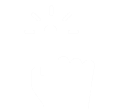 Step 2:
already  available?
Competitor?
Solution  overview
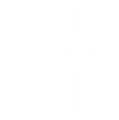 Implementation
Who is on your team?
Is the solution feasible for the available resources?
How to write an RFA?
Top-down method
How are the design  requirements met  by your  components?
Usability
Do you have  redundant  components?
Are the  components  appropriate?
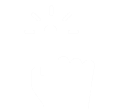 Step 3:  Component
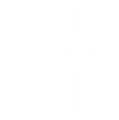 Modularity
Which specific components?
How to submit the RFA?
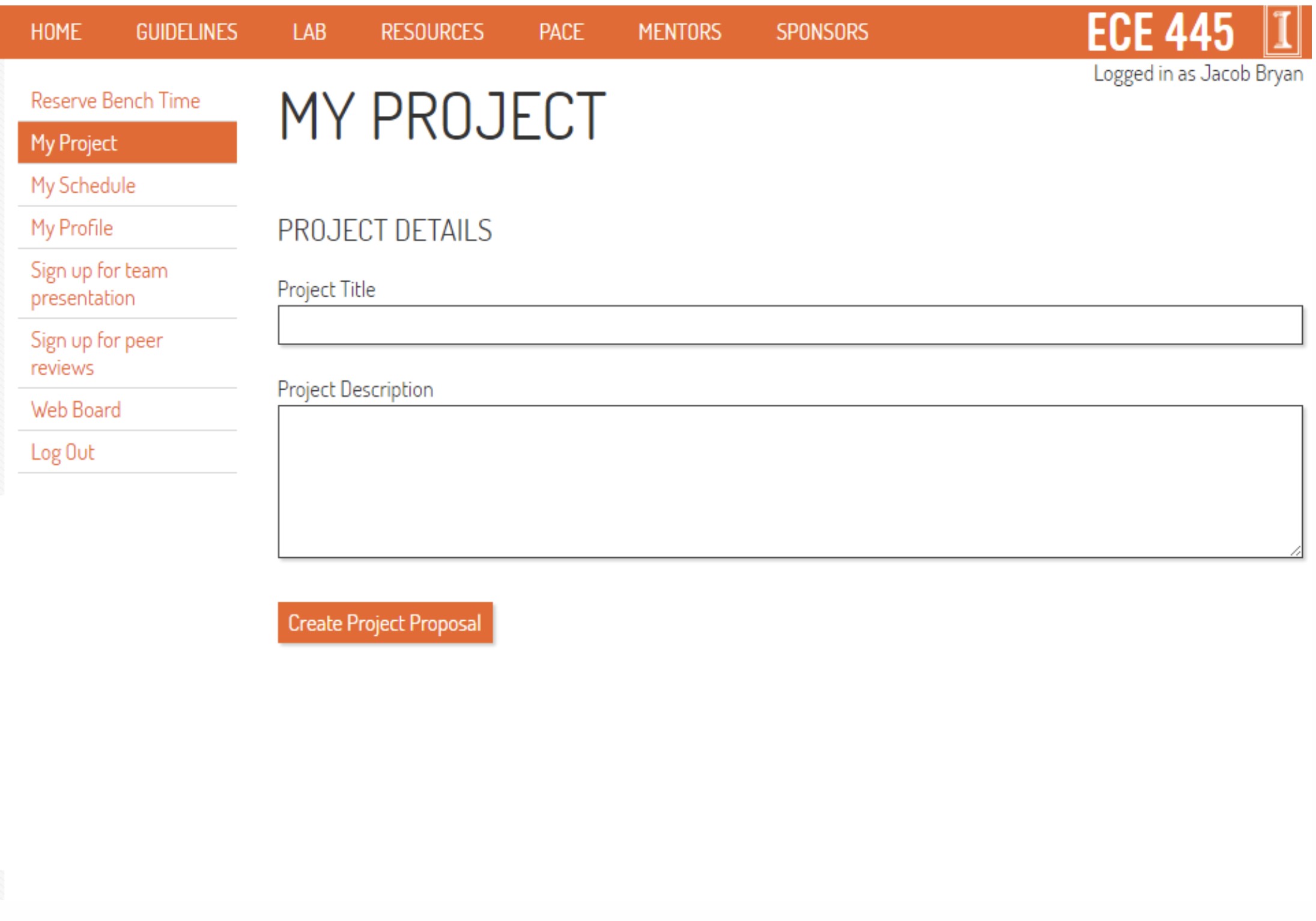 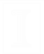 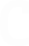 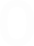 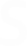 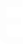 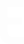 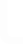 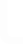 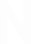 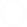 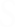 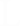 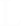 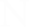 How to submit the RFA?
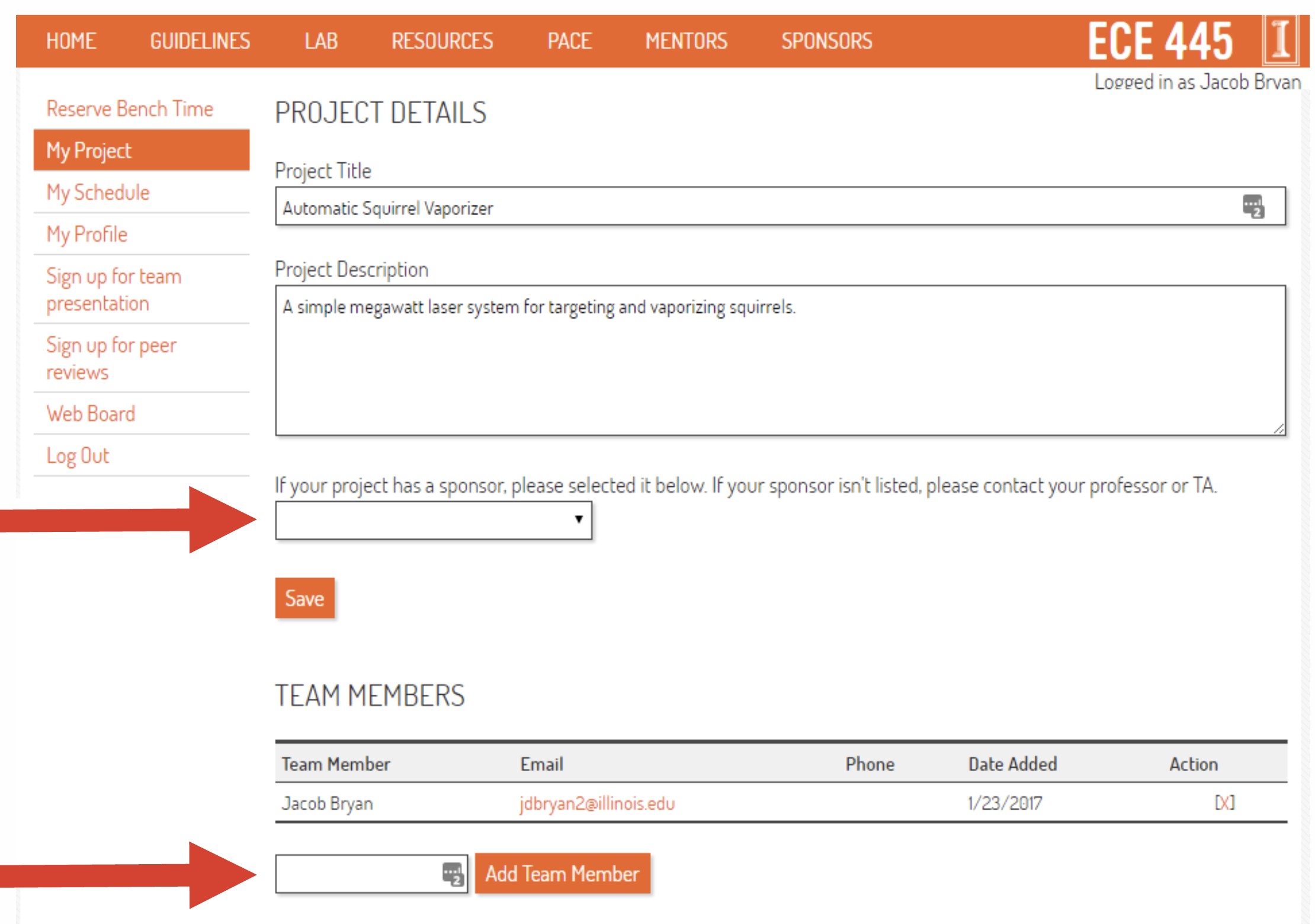 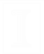 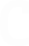 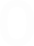 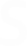 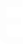 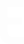 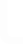 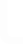 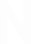 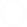 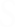 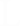 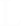 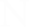 After submitting the RFA?
The staff may give you feedback
Update your RFA from the My Project page
Check your feedback frequently
Respond to your feedback early

If rejected…
Implement comments and try again!

If approved…
Start working on Project Proposal.
Project Proposal
What is the Project Proposal?
Class logistic
Keys to success
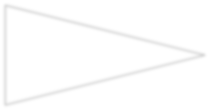 Introduction
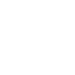 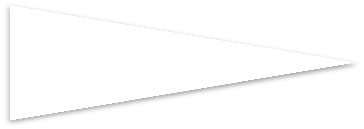 What is the problem?
Why is it important?
How will you solve it (high level)?
Due 3/13 (on Calendar)
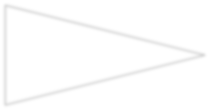 Design & Requirement
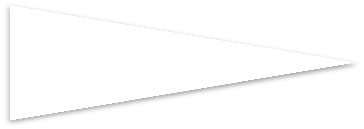 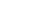 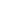 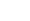 How is your solution implemented?
What requirements do each part satisfy?
What are the risks? Prove it will work.
Rubric, description and  examples see proposal
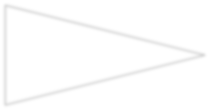 Ethics & Safety
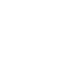 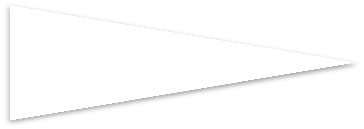 What ethics code did you follow?
What are the project’s safety concerns?
Submit PDF to Project Page
Proposal – Part 1: Introduction
Title page
Project title, team number, team members, project faculty,  date, course number, TA and Professor’s name

Objective and Background
Goals: Which problems are being solved?
Functions: What is the product supposed to do?
Benefits: How does it help clients?
Features: What differentiates it from stuff that already exist?

High-Level Requirements List
Measurable characteristics to evaluate the solution.
At least 3, at most 4. List in complete sentences.
Proposal – Part 2: Design & Requirements
Diagrams
Physical diagram (CAD, Adobe Illustrator, etc.)
Block Diagram

Descriptions & Requirements of Physical & Block Diagrams
Describe the function of ……
each diagram/block/component
connection between diagrams/blocks
how each design/block contributes to overall functionality

Write requirements for each component
(If all requirements are met, this means the block works!)
Please use quantitative and specific language
Proposal – Part 2: Design & Requirements
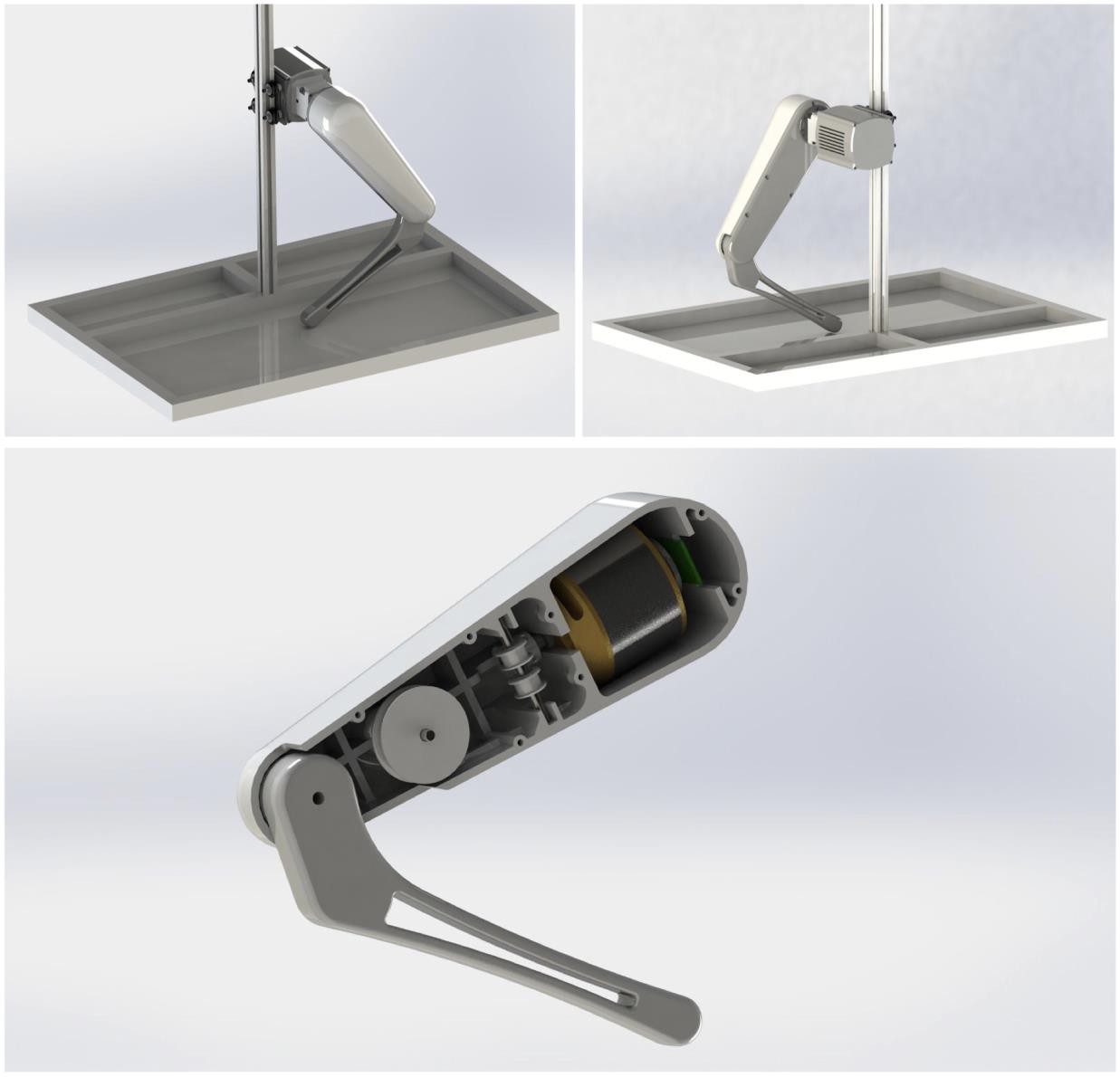 Example  Physical Design  Diagrams
Dynamic Robotic Leg  Spring 2019
Proposal – Part 2: Design & Requirements
Examples
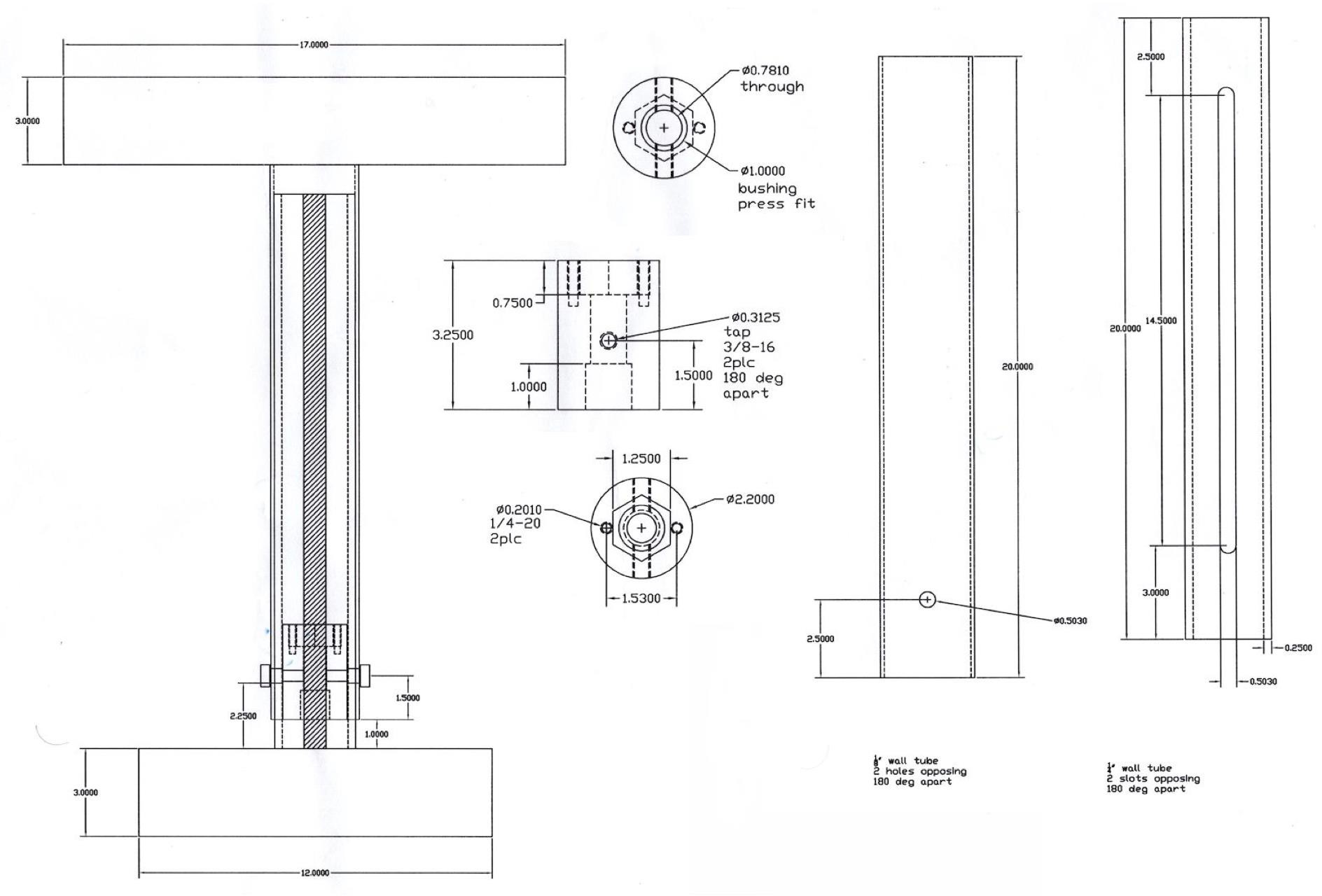 Digitizing the Restaurant with  Network-enabled Smart Tables  Fall 2020
Proposal – Part 2: Design & Requirements
Multiple  Resolutions
Examples
Wireless IntraNetwork  Spring 2016
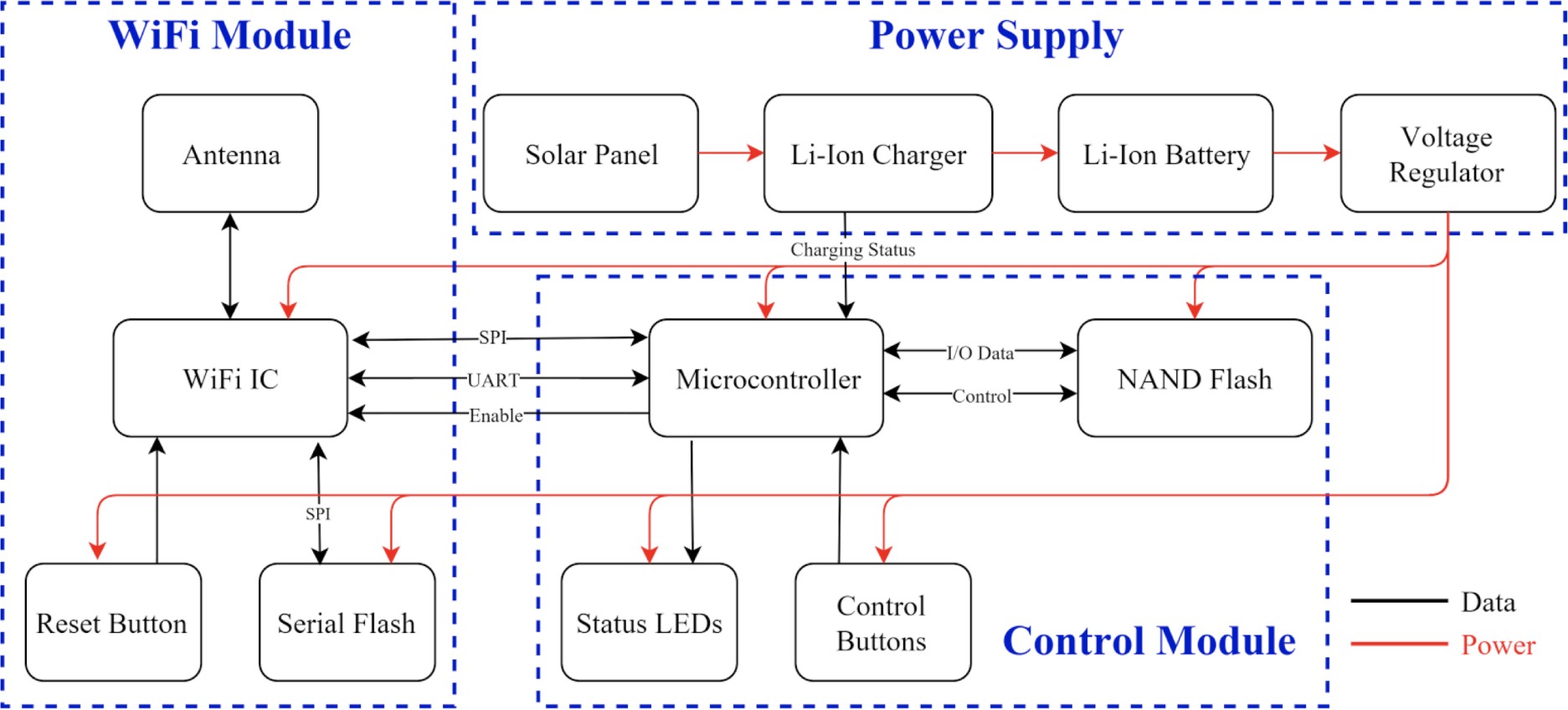 Clearly defined  interconnections
Modular
Organization
Proposal – Part 2: Design and Requirements
Examples
Wireless IntraNetwork  Spring 2016
How this module contributes  to overall functionality
Description
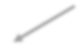 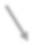 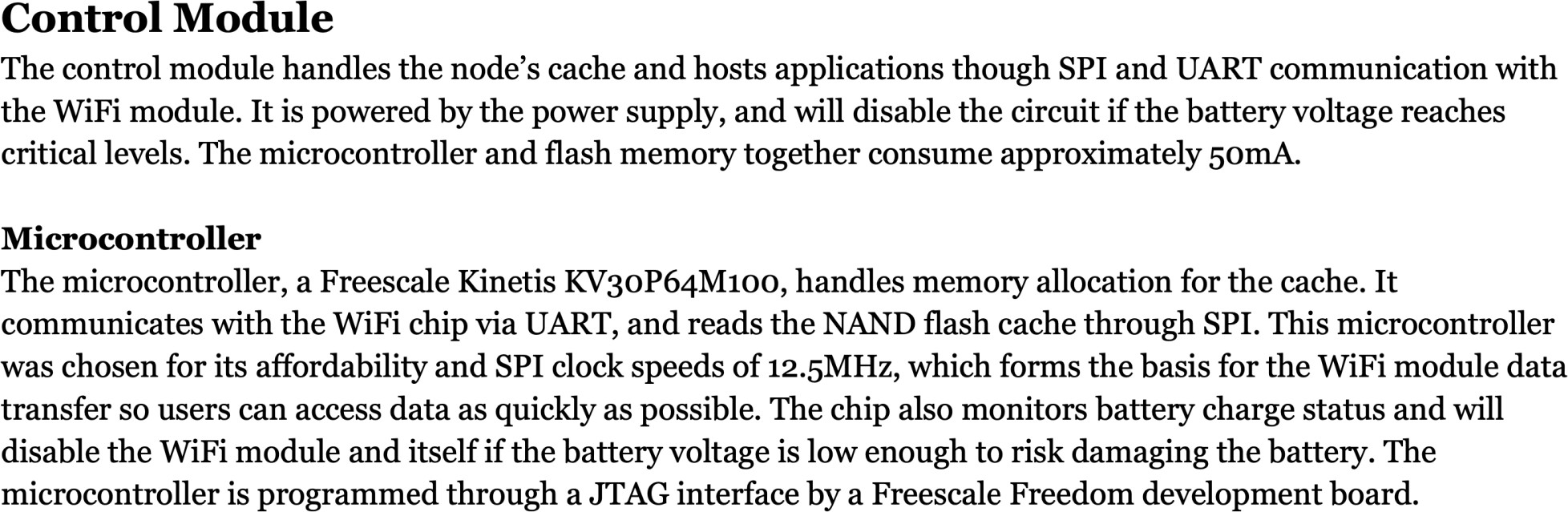 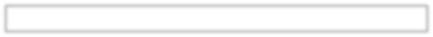 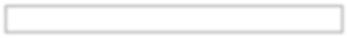 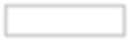 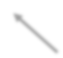 Connection with other modules/blocks
Description and purpose
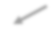 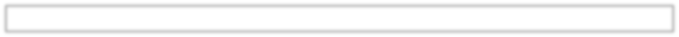 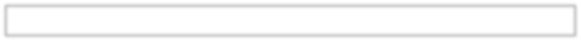 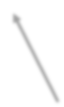 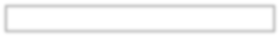 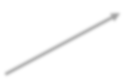 Number and purpose
Numbers and error margins
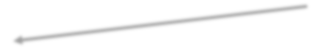 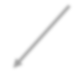 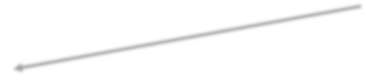 Requirement 1: The microcontroller must be able to communicate over UARTand SPI  simultaneously at speeds greater than 4.5Mbps(each).
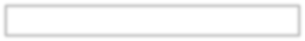 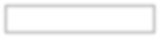 Requirement 2: Must sink or source	on each of two GPIOsat 3.3V +/- 5%.
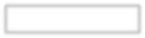 10mA +/- 5%
Proposal – Part 2: Design and Requirements
Tolerance Analysis

Identify the most critical part of your project. What poses risk
to a successful completion of your project?
This is from a design level. Not “if we do not put in enough  time this part will not work because it is hard.”
Prove that your design will work based on mathematical
analysis or rudimentary simulation.
Proposal – Part 3: Ethics and Safety
Ethics

Refer to Ethical Guidelines
IEEE/ACM code of ethics
Discuss ethical concerns as they apply to your project.
Do not simply copy/paste!
“Security is a big concern with the data we are collecting. We plan to use  asynchronous cryptography to have a public key that will encrypt all data that is  sent from each individual device……
In addition to the above, our team pledges to follow the IEEE Ethics guidelines
[14] as well as the ACM Ethics guidelines [7] as closely as possible. ”

BusPlan  Fall 2018
Proposal – Part 3: Ethics and Safety
Safety

Refer to the Safety Guidelines.
Discuss safety concerns (Electrical, Mechanical, Lab  Safety, etc.)
“The heart rate monitor uses an IR transmitter and receiver and can be  classified as a Class I or II medical device by the FDA since it is
interacting with humans and measuring a part of the body [14]….. We  would only need to gain approval from the FDA if we were to put our  project on the market. ”

Get Active Gaming System
Fall 2018
Proposal – Citations
Citations and References

List of references formatted using the IEEE standard
Should include...
Textbooks or datasheets
IEEE code of ethics
Informative articles or tutorials (example codes)
Proposal – Writing
Writing

All writing assignments in this course follow the final report
Guidelines.
IEEE Citation Format
Recommend using a LaTeX template (see course website!)
Label all figures, tables, schematics, images, etc.
Writing HLRs
High-level requirements
Short statements that address technical  features of the design
What
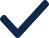 a blueprint for the customer
help you to plan out modular units
... and of course, to pass the class :)
Why
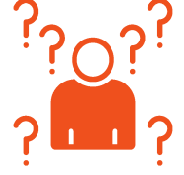 Abstract
Verifiable
Unambiguous
Traceable
How
For this course you  want three high-  level requirements
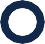 High-level requirements: example
which one do you like better?

The robot must have an average forward  speed of 0.5 feet/sec, a top speed of at least 1  foot/sec, and the ability to accelerate from  standstill to the average speed in under 1 sec.

The robot must employ IR sensors to sense its  external environment and navigate  autonomously with a battery life of 1 hrs.
High-level requirements: example
which one do you like better?

The robot must have an average forward  speed of 0.5 feet/sec, a top speed of at least 1  foot/sec, and the ability to accelerate from  standstill to the average speed in under 1 sec.

The robot must employ IR sensors to sense its  external environment and navigate  autonomously with a battery life of 1 hrs.
High-level requirements: example
The robot must employ IR sensors to sense its  external environment and navigate  autonomously with a battery life of 1 hrs.

Not Abstract
High-level requirements: example
The robot must employ IR sensors to sense its  external environment and navigate  autonomously with a battery life of 1 hrs.
Not Abstract
Ambiguous
How about this:
The robot must navigate autonomously, with  the aid of only landmarks in the specified  environment, for a period of at least 1 hr.
High-level requirements: example
If you don’t satisfy your all your high-level  requirements (in the demo):
As a company, you’ll lose money.
As a product manager, you’ll lose job.
As an ECE445 student, you’ll …
How to design good high-level requirements
Interview customer
Customers pay for the product
Users use or break products
Users should be involved in the design process

Role-playing game
Customer: I have pain in XXX. I want to solve my problem and pay
reasonable price for it. I don’t understand technical details.
Manager: I want to get the max gain from this project, which is the  potential income (sales price * quantity) minus expense (labor, BOM,  R&D cost).
Engineer: …
How to design good high-level requirements
Context Free Process Questions
Who is the client for the XXX project?
What is a highly successful solution really worth to this client?
What is the real reason for wanting to solve this problem?
How much time do we have?
Where else can the solution to this problem be obtained? Can  we copy an existing solution?
Context Free Product Questions
What problems does this system solve?
What problems could this system create?
What environment is this system likely to encounter?
What kind of precision is required?
A good high-level requirement fulfills 4 criteria
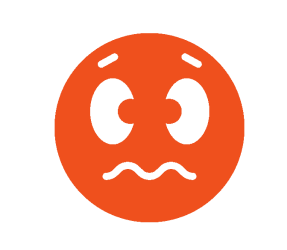 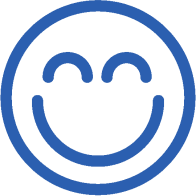 •	ERSAB decreases at least 50% jerk  (the derivative of acceleration).

•	ERSAB has shorter or equal  braking distance compared to the  original brake system (50-100%).

•	The control unit is designed  compactly with the intention of  integrating the power, control, and  braking systems and lighter than  1kg.
Defining R&V Tables
R & V table
What
A two-column table with requirements on the left, and
verification on the right
Why
Modular goals and unit debugging
If all requirements are met, the project should be functioning
How
Requirements
Verifications
Technical definitions of what  each module in your system  block diagram do
A set of procedures you will  follow to verify that a  requirement is met
Quantitative
Thorough and detailed
Driven by project goals
No copying from data sheet!
Equipment
Testing procedures
Results (mock object)?
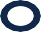 One R&V table per block of the block diagram
Verification for unit testing (bottom-up debugging)
Each module is a unit.
R: attributes your system must have
V: tests you will perform (w. mock object)
Unit test
Mock object  System test  Bread board
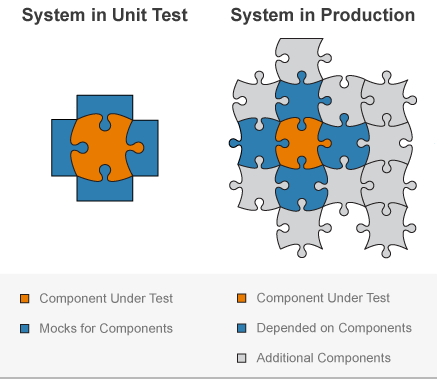 Testing points
jumpers
PCB
Bad RV Example
Voltage Regulator
Bad RV Example
Voltage Regulator
What is source voltage?
Bad RV Example
Voltage Regulator
Do I fail if the output is 3.25V? (error margin)
Bad RV Example
Voltage Regulator
Do we miss any requirements? e.g, current draw?
Bad RV Example
Voltage Regulator
How to measure?
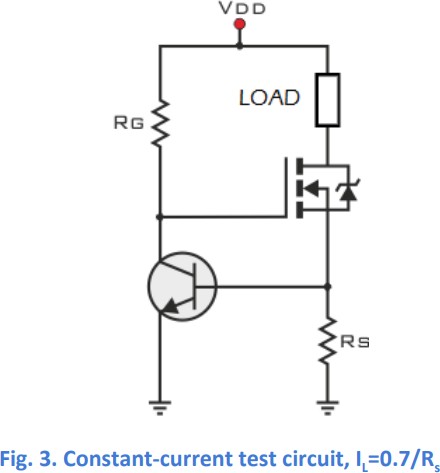 Good RV Example
Voltage Regulator
(adapted from SP16 Wireless IntraNetwork)
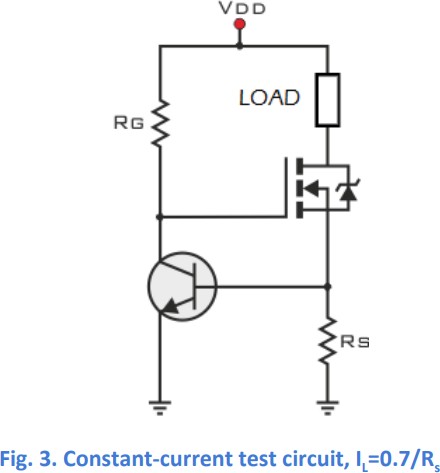 Good RV Example
Voltage Regulator
(adapted from SP16 Wireless IntraNetwork)
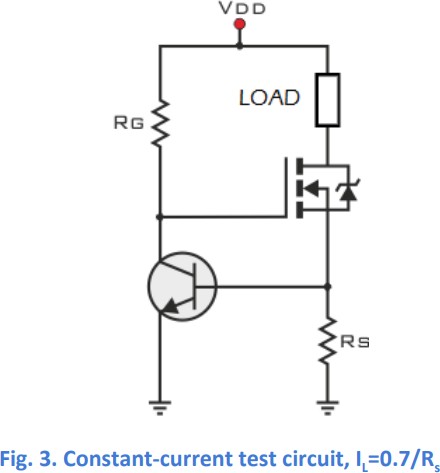 Good RV Example
Voltage Regulator
(adapted from SP16 Wireless IntraNetwork)
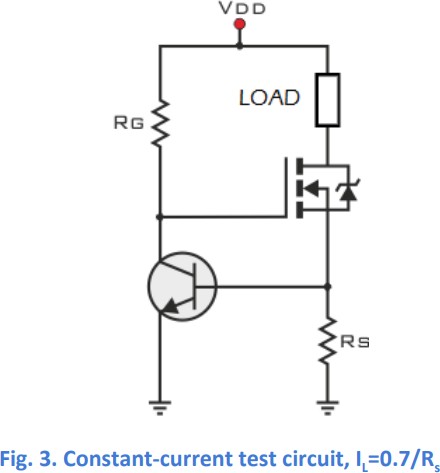 Good RV Example
Voltage Regulator
(adapted from SP16 Wireless IntraNetwork)
Requirements	Verification
1.	Provide 3.3V +/- 0.5% from a 3.7V-  4.2V source
1A. Measure the output voltage using an  oscilloscope, ensuring that the output voltage
0-	stays within 5% of 3.3V.
Can operate current within
300mA
Maintain thermal stability below  125°C
2A. Connect the output of the voltage regulator to  VDD node in the constant-current test circuit in  Figure 3.
2B. Adjust Rs in Figure 3 to deliver at most 300mA  to the load, measured by a multimeter.
2C. Measure the output voltage using an  oscilloscope, ensuring that the output voltage  stays within 5% of 3.3V.
4.	Efficiency should be higher than 80%.
Step-by-step procedure
3A. During verification for Requirement 1 and 2,  use an IR thermometer to ensure the IC stays  below 125°C.
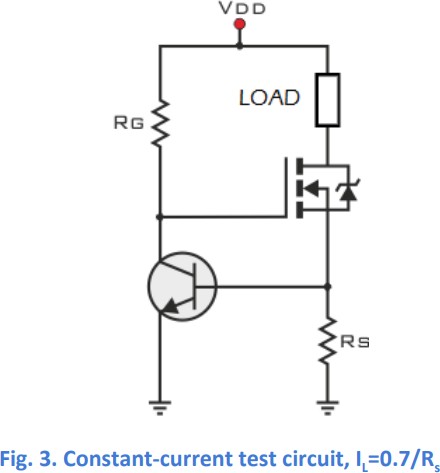 Good RV Example
Voltage Regulator
(adapted from SP16 Wireless IntraNetwork)
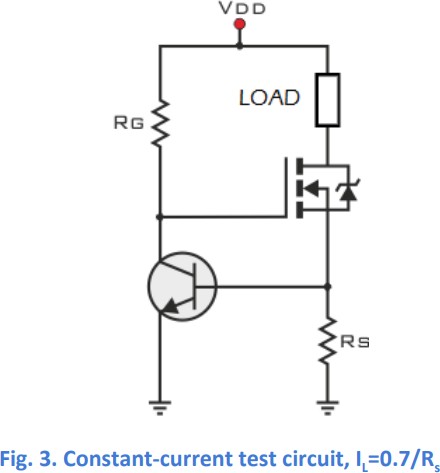 Good RV Example
Voltage Regulator
(adapted from SP16 Wireless IntraNetwork)
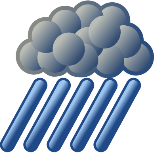 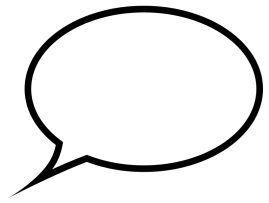 Bad RV Example
Personal Rain Detector
It is raining; put  on a jacket.
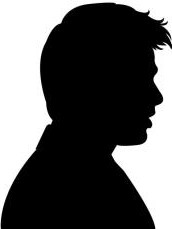 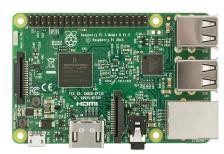 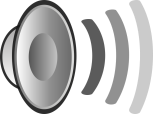 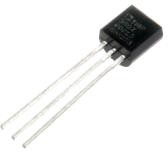 What is bad?
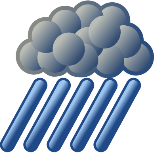 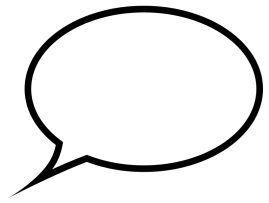 Bad RV Example
Personal Rain Detector
It is raining; put  on a jacket.
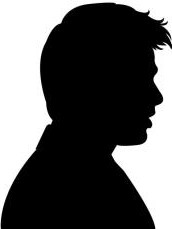 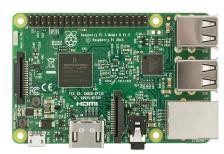 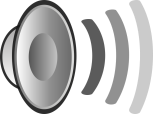 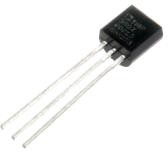 ISSUE: Padding your RV table.
Each of these is “guaranteed” by the manufacturer.
You aren’t testing any new designs of your own.
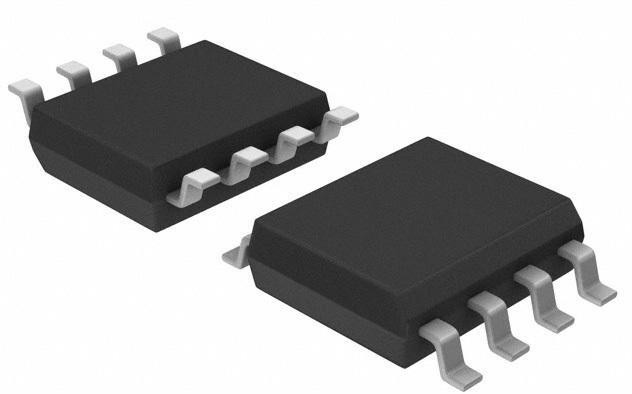 Bad RV Example
Power module
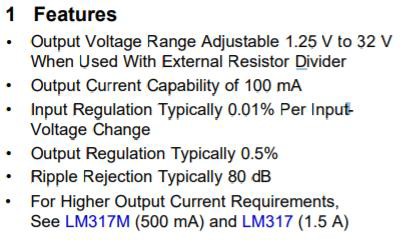 LM317 datasheet

ISSUE: design  requirement  parts, not the opposite
Look at what power module you really need: V, I, ripple, efficiency, etc
Select parts satisfying the requirement later.
RV Summary
Requirement:
Requirements of modules or sub-block
Derived from high-level requirements (top-down)
Be specific
Verification:
Anyone can test the module for you following your writing  DON’T:
Copy-pasting spec sheets (driven by design goal)
Laundry list of parts
Requirements of parts (vs purchasing requirement)
Block Diagram
Physical Design
Pictorial representation of how device is used
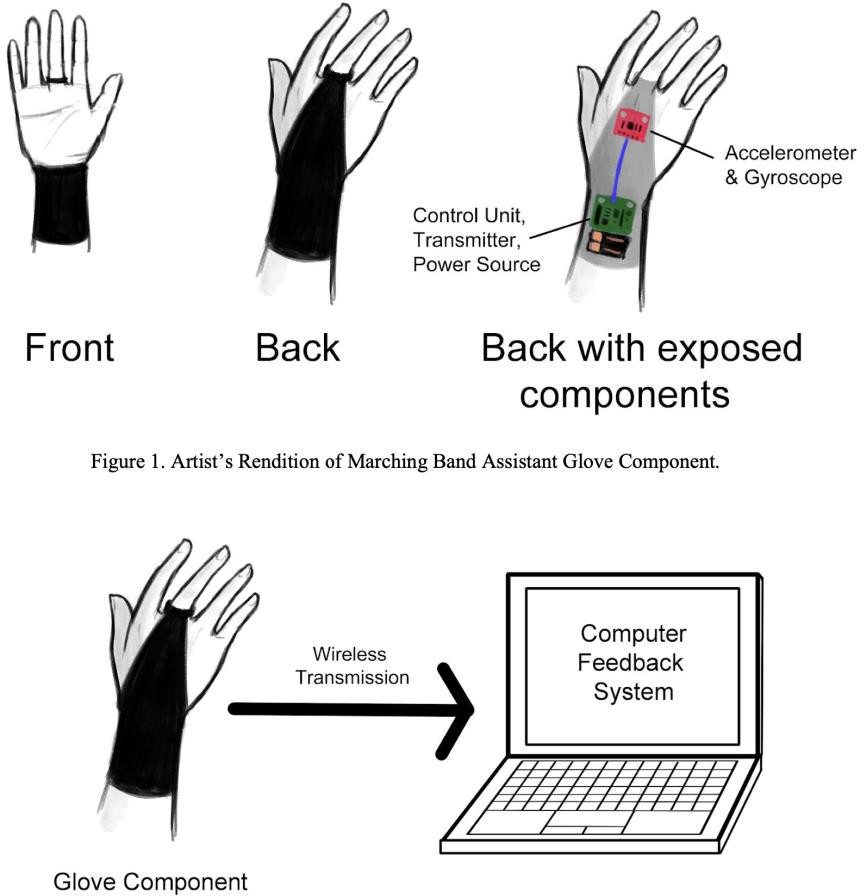 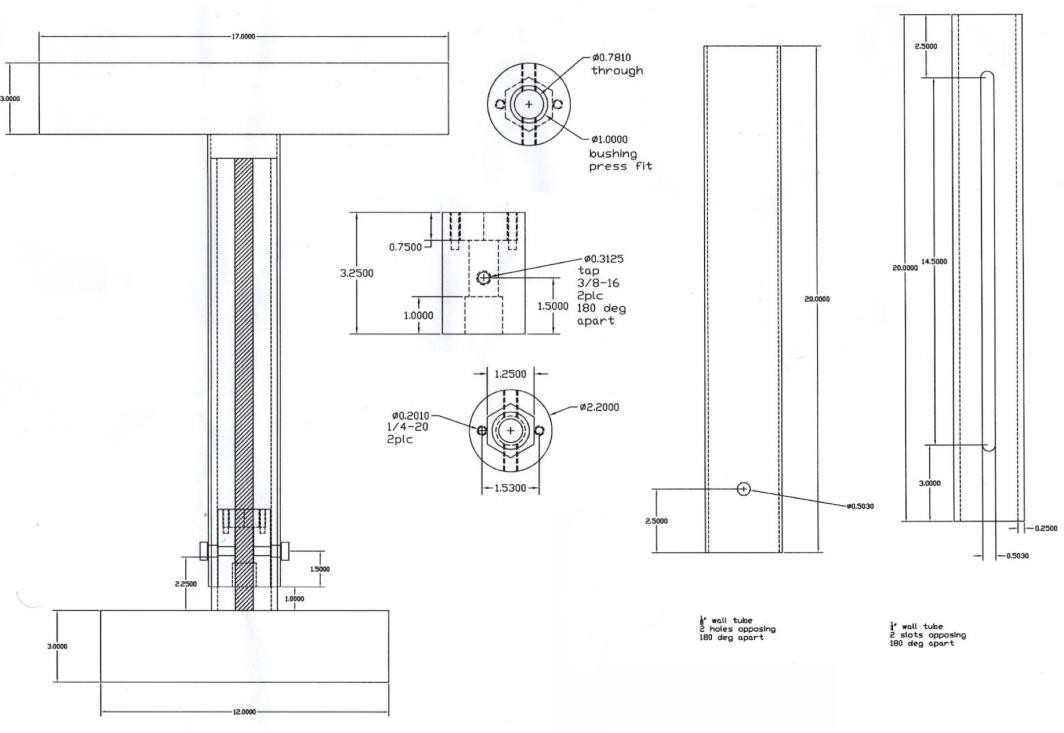 Digitizing the Restaurant with Network-Enabled Smart Table
Marching Band Assistant  Fall 2020
Fall 2020
Block Diagram
A visual representation of the main components of  your project
Outline the construction of your system and show the  dependencies between subsystems
Break your system into subsystems/modules
Break each subsystem into units/blocks
Show the connections between components, not  subsystems

Top-down approach
Bad Block Diagram
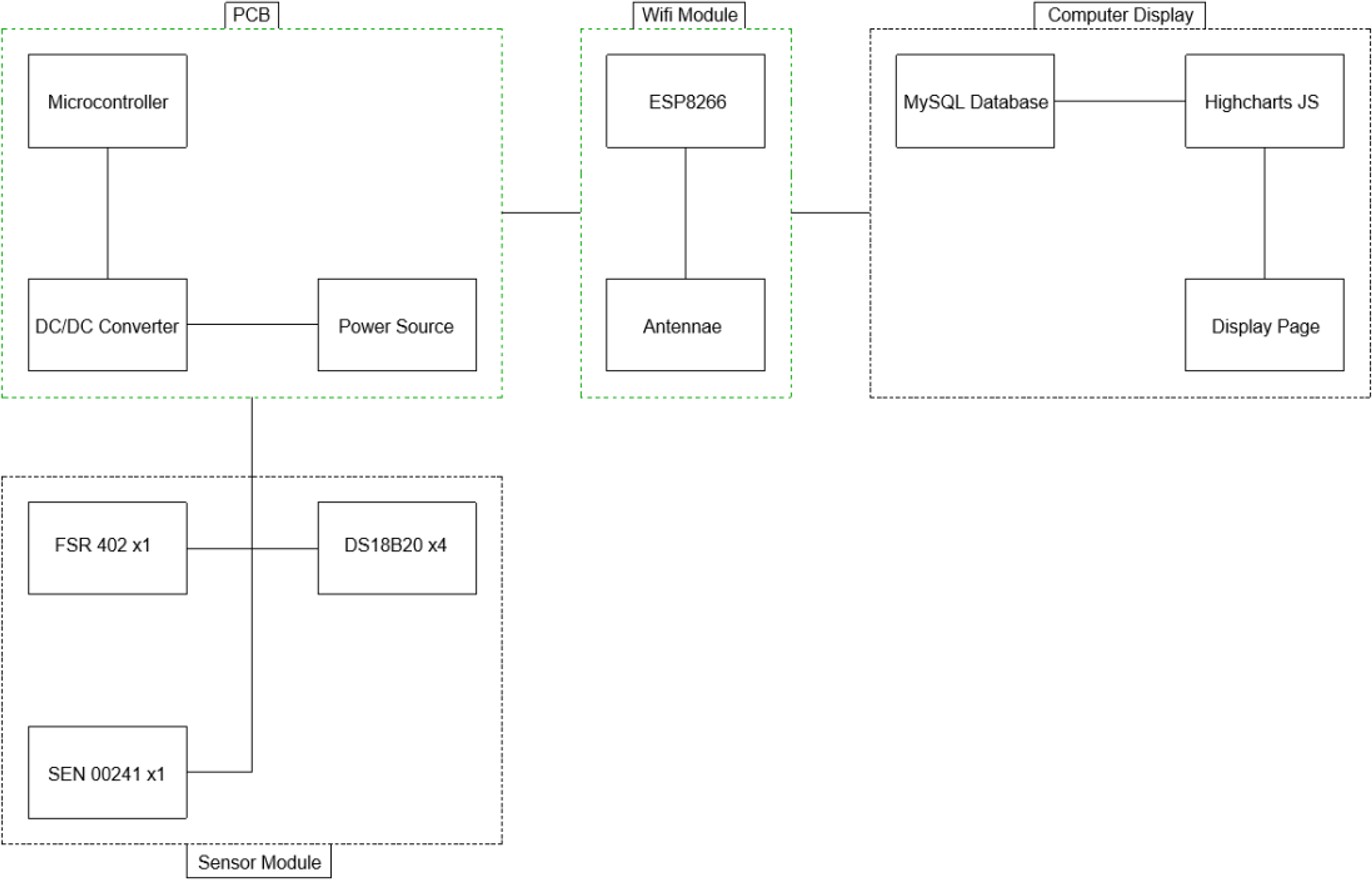 Call it something else
Not enough information
Connections between components
Labels
What is this???
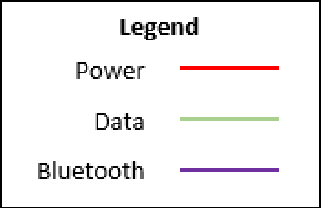 Good Block Diagram
Clear legend
Clear data protocol
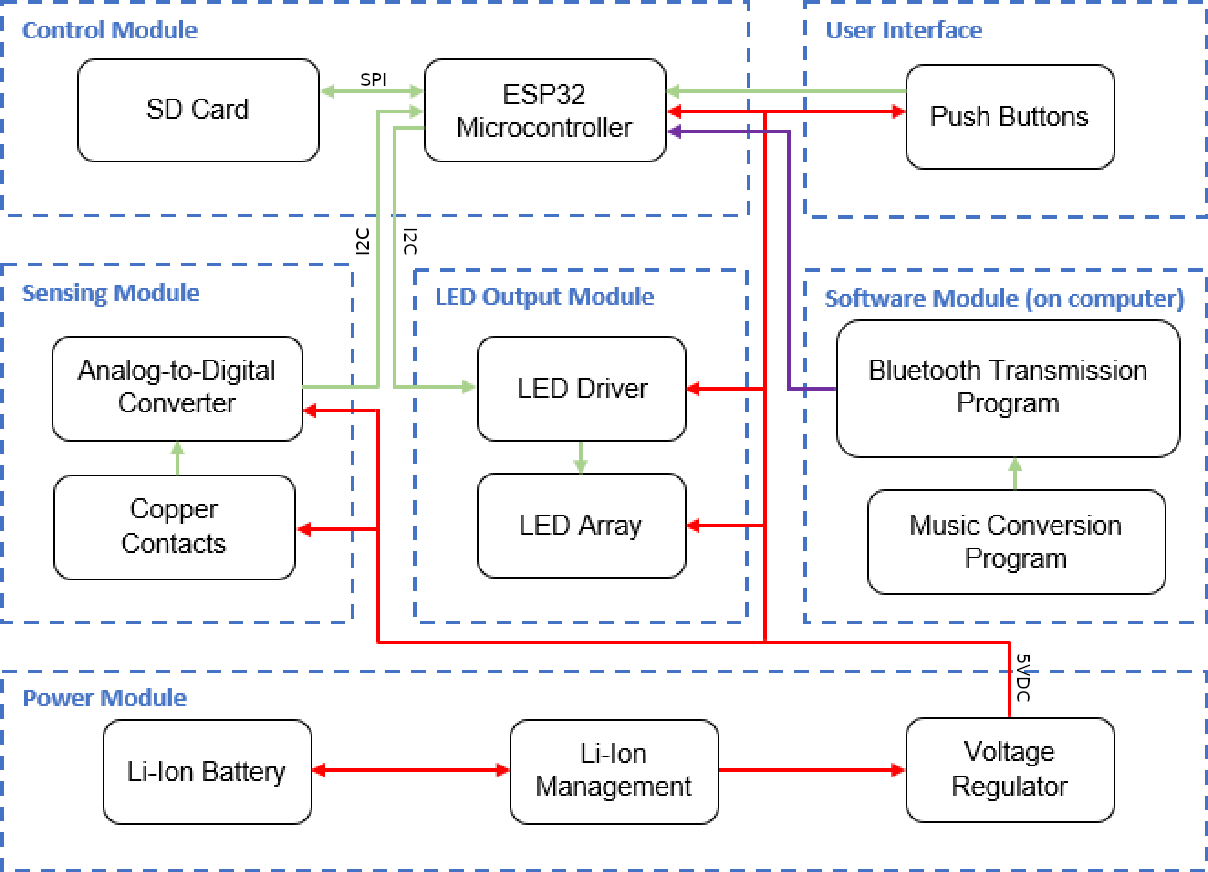 Connections
between components
Appropriate
information
Developing block diagram: top-down approach
Problem Statement
In order to maintain a safe environment when working with power  tools in a machine shop, only 1 person is allowed to be within a  certain area in front of a power tool.
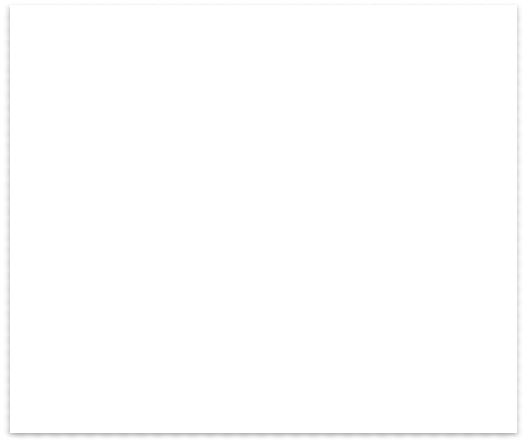 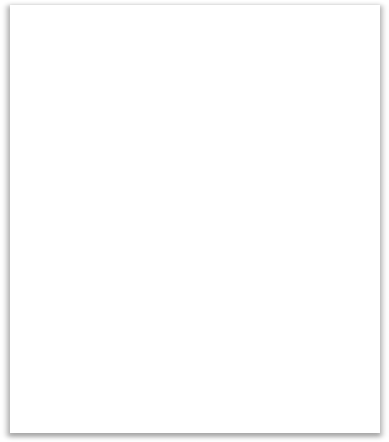 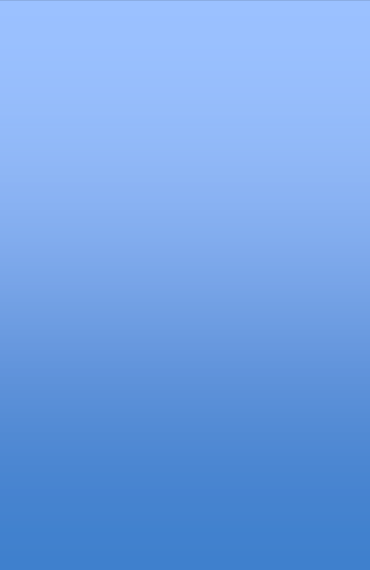 Table with  power tool
Safety Zone
Developing block diagram: top-down approach
Proposed solution

Ultrasonic or Passive IR sensors to count the number of people
in the zone
Relays to control the power to the machine
Current sensor to sense whether the machine is currently on or  off.
Lights to indicate the status of the system
Break this solution up into logical subsystems for a block diagram
Developing block diagram: top-down approach
System Breakdown
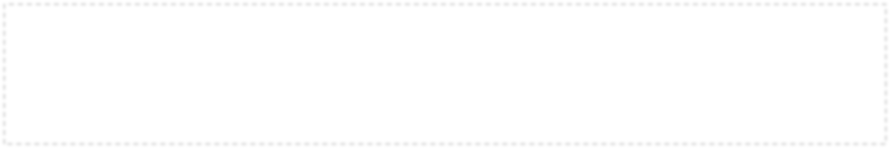 Power Module
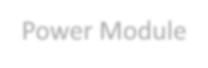 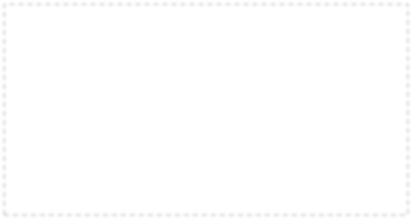 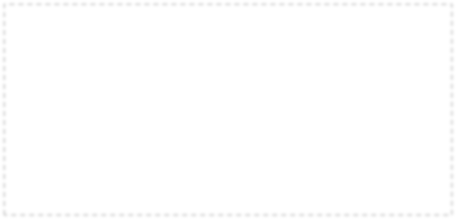 Control Module
Sensor Module
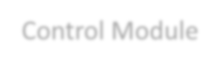 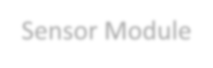 Now add individual components/blocks to their logical modules
Developing block diagram: top-down approach
System Breakdown
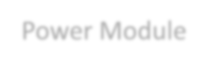 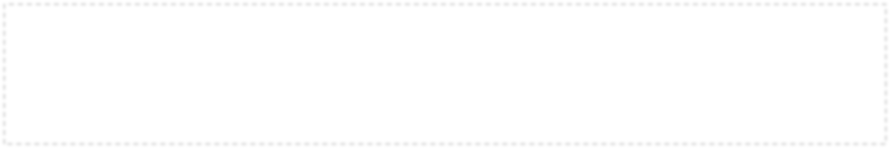 Power Module
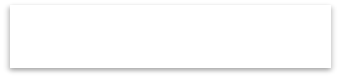 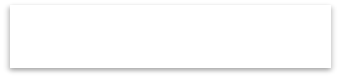 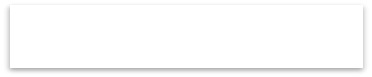 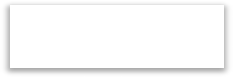 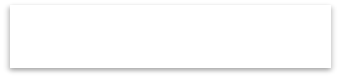 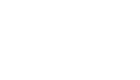 Tool
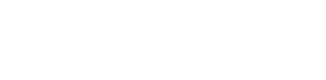 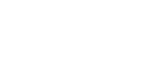 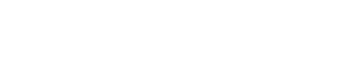 Current Sensor
Relay
AC-DC Converter
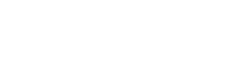 AC Power
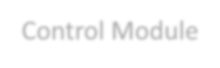 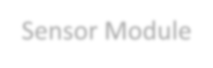 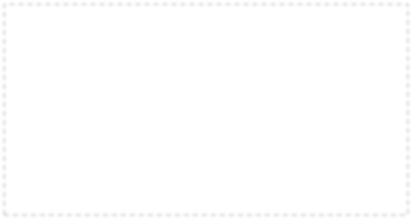 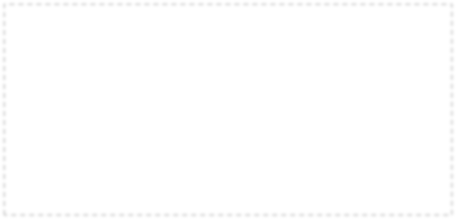 Control Module
Sensor Module
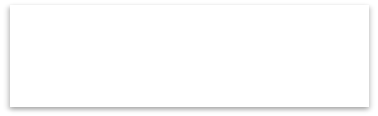 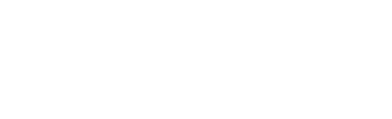 Geometrical Array
of PIR Sensors
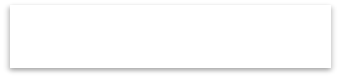 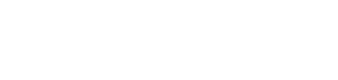 Microcontroller
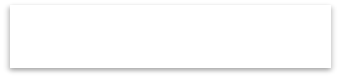 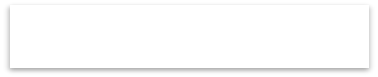 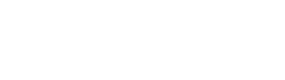 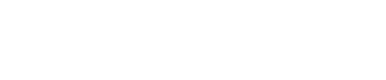 Status Lights
Ultrasonic Sensors
Finally, include the interconnections to show how the system works  together
Developing block diagram: top-down approach
Final diagram
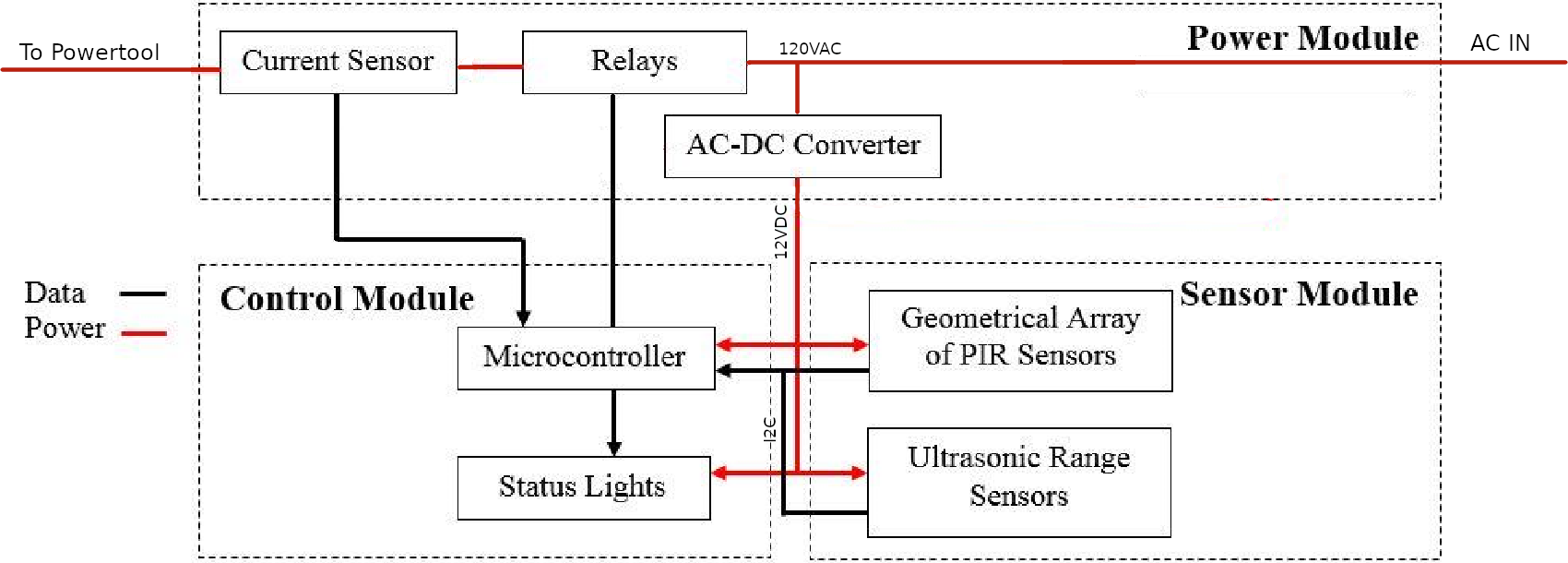 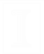 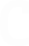 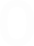 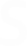 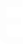 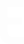 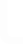 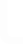 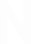 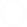 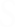 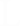 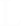 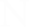